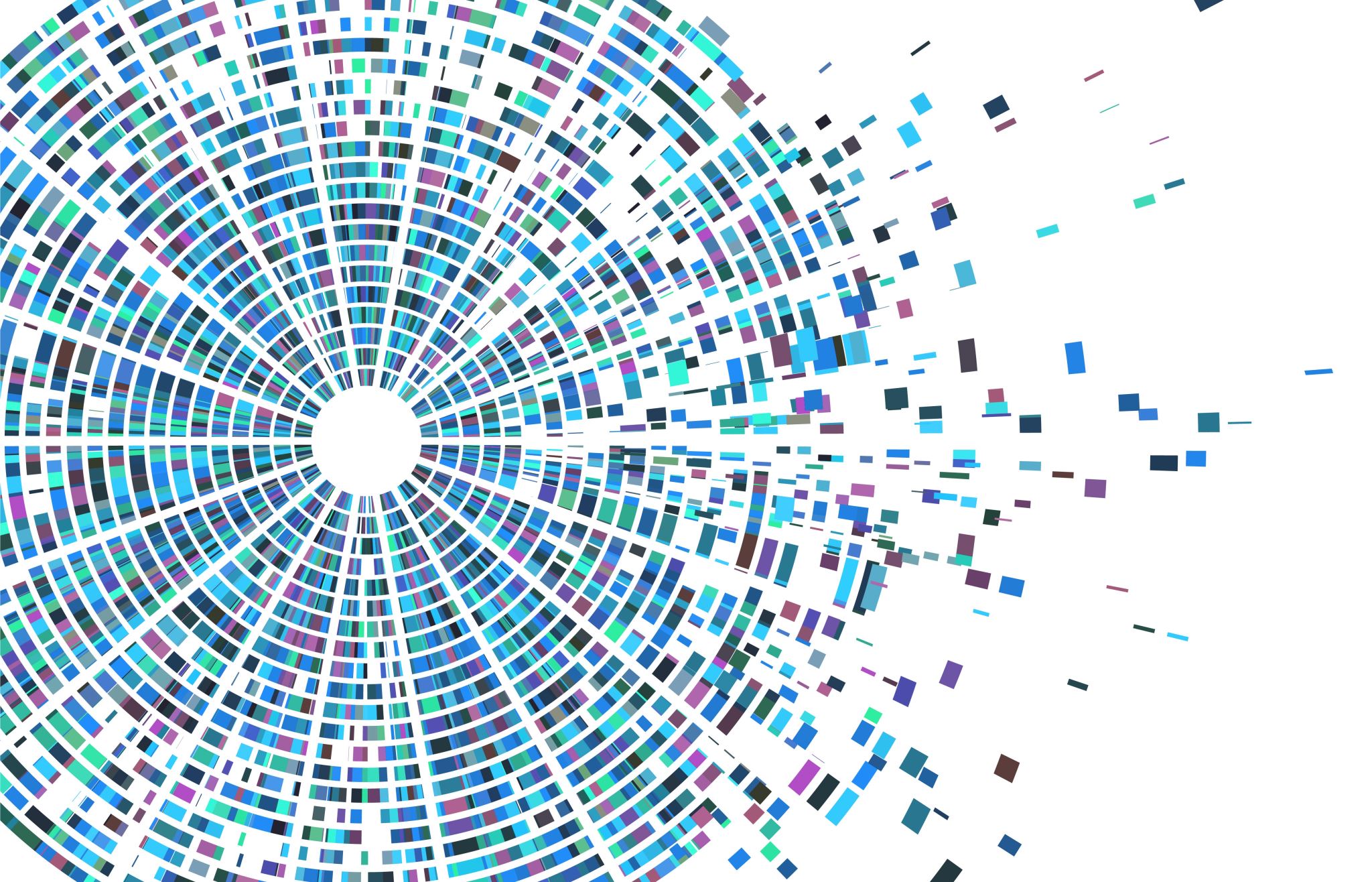 №11 дәрісТұлғалық сауалнамалар
Психодиагностика пәні.
Пән оқытушысы, психология ғылымдарының кандидаты Байжуманова Б.Ш.
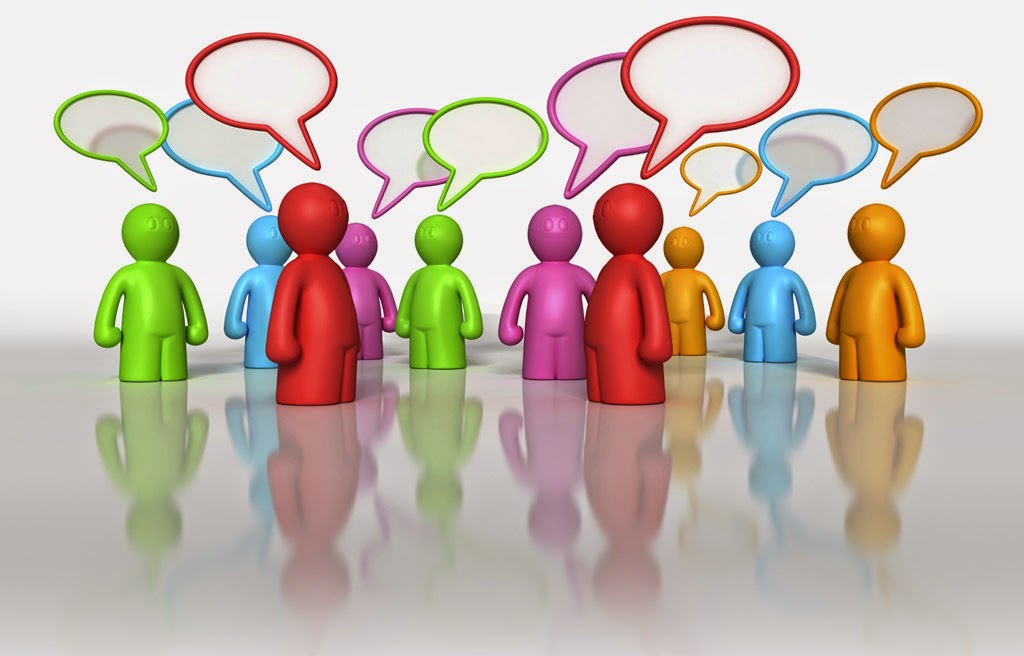 Қарастырылатын сұрақтар:
MMPI   және   16PF   (Р.Кэттелл   16   тұлғалық   факторлар) сауалнамаларының  теоретикалық  негіздері
MMPI   және   16PF   (Р.Кэттелл   16   тұлғалық   факторлар) сауалнамаларының  негізгі  шкалалары
MMPI   және   16PF   (Р.Кэттелл   16   тұлғалық   факторлар) сауалнамаларын пайдаланудың  жалпы ерекшеліктері
MMPI (Minnesota Multiphasic Personality Inventory)MMPI-әртүрлі психологиялық жағдайлар мен бұзылуларды анықтауға арналған кеңінен қолданылатын психометриялық тест
MMPI теориялық негіздері:
Эмпирикалық даму: тест жасаушылар (с. Хатауэй және Дж. МакКинли) "критерийлерге бағытталған" эмпирикалық валидация әдіснамасын қолданды. Тест элементтері әртүрлі психикалық бұзылулар диагнозы бар адамдарды ажырату қабілетіне қарай таңдалды.Көп факторлы құрылым: 
MMPI тұлғалық сипаттамалар мен психопатологиялық жағдайлардың кең ауқымын бағалайды. Сауалнама депрессия, шизофрения, истерия, паранойя және т. б. сияқты факторларды бағалауға бағытталған бірнеше таразыларды қамтиды.
Клиникалық қолдану: MMPI психикалық бұзылуларды диагностикалау, психотерапияның тиімділігін бағалау, сот сараптамасы және басқа салаларда қолданылады.
16PF (16 Personality Factors, Кеттелл)16факторлық сауалнамасын факторлық талдау негізінде тұлғаның негізгі қасиеттерін бағалау үшін Раймонд Кеттелл жасаған
16фактордың теориялық негіздері:
Факторлық талдау: тестті әзірлеудің негізі факторлық талдау әдісі болды, ол интеллект, эмоционалды тұрақтылық, үстемдік, қырағылық және т.б. сияқты тұлғаның 16 негізгі факторын анықтауға мүмкіндік берді.
Кеттеллдің тұлға теориясы: Кеттелл тұлғаны әртүрлі жағдайларда көрінетін факторлардың шектеулі санымен сипаттауға болады деп есептеді. 16 фактордың әрқайсысы континуумды білдіреді және адам осы континуумда кез келген орынды ала алады.
Нормативтік және клиникалық бағалау: 16 факторлы қалыпты және патологиялық тұлғаны зерттеу үшін қолданылады, бұл оны психодиагностиканың әмбебап құралына айналдырады.
MMPI тестінің 10 клиникалық шкаласы
Гипохондрия
Депрессия
Истерия
психопатиялық ауытқу
Еркектік/Әйелдік
Паранойя
Психастения
Шизофрения
Гипомания
әлеуметтік интроверсия
Раймонд Кеттеллдің 16 фактор шкалалары 
Жылулық
Ойлау қабілеті 
Эмоционалды тұрақтылық  
Үстемдік 
Ережелерге қатысты сана  
Әлеуметтік батылдық
Сезімталдық 
Экстраверсия 
Мазасыздық
Өзін-өзі бақылау
Тәуелсіздік
Тәжірибеге ашықтық
Бағалау шкалалары
"Өтірік" шкаласы 
Сенімділік шкаласы 
Түзету шкаласы
MMPI   және   16PF   (Р.Кэттелл   16   тұлғалық   факторлар) сауалнамаларын пайдаланудың  жалпы ерекшеліктері
Кәсіби интерпретация: екі тест те нәтижелерді дұрыс түсіндіру үшін кәсіби дайындықты қажет етеді. Бұл өте маңызды, өйткені түсіндірудегі қателіктер респонденттің жеке басы немесе психикалық жағдайы туралы қате тұжырымдарға әкелуі мүмкін.Тұлғаны көп факторлы бағалау: екі құрал да тұлғаның әртүрлі аспектілерін зерттеуге бағытталған, бірақ әртүрлі екпінмен. MMPI патологиялық аспектілерге, ал 16PF қалыпты жеке қасиеттерге көбірек бағытталған.
Объективтілік және стандарттау: екі сауалнама да стандарттаудың жоғары деңгейіне ие, бұл нәтижелерді объективті және нормалармен немесе стандарттармен салыстыруға жарамды етеді.Кең контексте қолдану: екі тестті де клиникалық тәжірибеде де, зерттеу мақсатында да, жалдау және кәсіби кеңес беру саласында да қолдануға болады.
Мәдени айырмашылықтарды есепке алу: екі құралдың да әртүрлі елдер мен мәдениеттерге бейімделген нұсқалары бар, бұл нәтижелерді түсіндіру кезінде мәдени айырмашылықтарды ескеруге мүмкіндік береді.
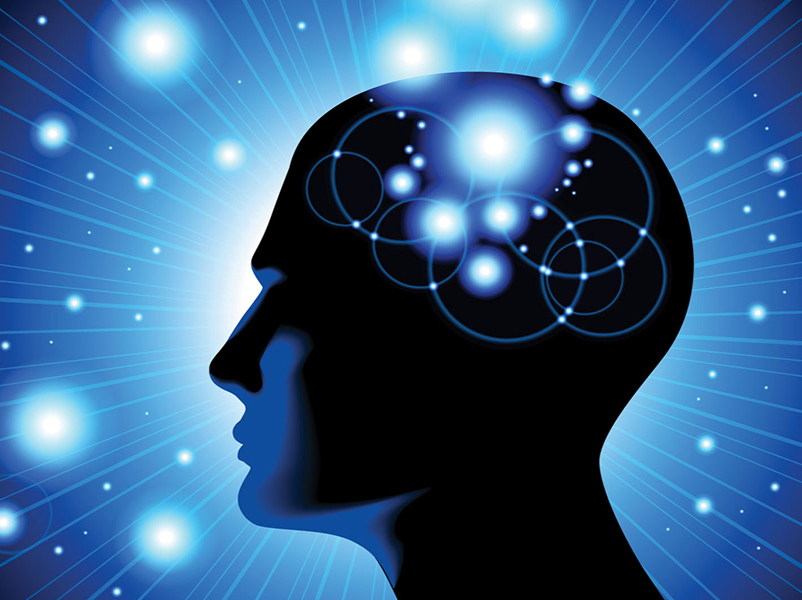 К Е Т Т Е Л сауалнамасының нұсқаулығы
Нұсқаулық. Сіздің мінезіңіздің ерекшеліктерін, қызығушылығыңыз бен бағыттылығыңызды анықтау мақсатында Сізге жауап беру үшін бірқатар сұрақтар ұсынылады. Мұнда «дұрыс» және «дұрыс емес» деген жауапты талап ететін сұрақтар ұсынылмайды, себебі мұндай жауаптар әртүрлі адамдарға тән түрлі ерекшеліктерді ғана көрсетеді. Егер сіз мінезіңіздің әр түрлі жағдайдағы ерекшеліктері туралы толық мәлімет алғыңыз келсе, мүмкіндігінше шынайы және нақты жауап беруге тырысыңыз.
         Сұраққа жауап беру кезінде ұсынылған үш жауап нұсқасының біреуін таңдаңыз. Жауап беру парағындағы жауап нөмірі ұсынылған сұрақ нөміріне сай келуі керек. «а» нұсқасын таңдасаңыз – шаршылардың сол жағына, «в» жауабына орта тұсына және «с» жауабының оң жағына «х» (икс) белгісін қойыңыз. Жауап бере отырып, есіңізде сақтаңыз:
керекті мән-жайды толық баяндап беретіндей сұрақтар сондай кең көлемді емес, сондықтан да ұсақ-түйекті көп ойламай, типтілік мән-жайды ұсыныңыз;
ойлануға көп уақытыңызды ысырап етпей, басыңызға бірінші келген шынайы жауапты белгілеңіз;
бір минутта бірнеше сұраққа жауап беруге тырысыңыз, сол кезде сіз бұл әдістемені шамамен  35 минутта бітіре аласыз;
нақты жауап беру мүмкіндігі болмаған кезден басқа жағдайларда «анықталмаған» жауаптарды көрсетуге тырыспаңыз (5-6 сұраққа жауап берген кезде,  «анықталмаған» жауап біруден артық болмауы керек);
ешқандай сұрақты бос жібермей, барлық сұраққа қатарынан жауап беріңіз;
кейбір сұрақтар сіздің табиғатыңызға мүлдем сай келмеуі мүмкін, осы жағдайда сізге шамалы жақындау келетін жауапты көрсетіңіз. Өз жауабыңызбен өзіңізді жағымды көрсетуге тырыспаңыз. Өзіңіздің жеке ойыңызды ашық көрсетіңіз.
Ұсынылатын әдебиеттер тізімі
1. Б.Ш. Байжуманова, А.Ж. Кунанбаева, Ә.М. Умирзакова. Психодиагностика. Оқу-әдістемелік құрал. Алматы: «ADAL KITAP» баспасы. 2024, - 417 б. 
2. Яньшин, П. В.  Клиническая психодиагностика личности: учебное пособие для вузов / П. В. Яньшин. — 3-е изд., перераб. и доп. — Москва: Издательство Юрайт, 2020. — 327 с. 
3. Рамендик, Д. М.  Практикум по психодиагностике: учебное пособие для вузов / Д. М. Рамендик, М. Г. Рамендик. — 2-е изд., испр. и доп. — Москва: Издательство Юрайт, 2020. — 139 с. - (Высшее образование). — ISBN 978-5-534-07265-5.
4. Психодиагностика. Теория и практика в 2 ч. Часть 1: учебник для вузов / М. К. Акимова [и др.] ; под редакцией М. К. Акимовой, М. К. Акимовой. — 4-е изд., перераб. и доп. — Москва: Издательство Юрайт, 2020. — 301 с. — (Высшее образование). — ISBN 978-5-9916-9948-8. — Текст: электронный // ЭБС Юрайт [сайт]. — URL: 
5. Психодиагностика: учебник и практикум для вузов / А. Н. Кошелева [и др.]; под редакцией А. Н. Кошелевой, В. В. Хороших. — Москва : Издательство Юрайт, 2020. — 373 с. — (Высшее образование). — ISBN 978-5-534-00775-6
6. Ишанов, П. З. Основы психолого-педагогической диагностики : учеб. пособие / П. З. Ишанов ; М-во образования и науки РК. - 3-е изд. - Караганда : Ақнұр, 2019. - 136 с. - URL: http://elib.kaznu.kz/order-book. - 500 (тираж) экз. - ISBN 978-601-7938-48-2 
7. Жұбаназарова, Н. С. Психодиагностика негіздері : оқу құралы / Н. С. Жұбаназарова, З. Б. Мадалиева, Н. Қ. Тоқсанбаева ; Әл-Фараби атын. ҚазҰУ. - Алматы : Қазақ ун-ті, 2020. - 253, [1] б. - URL: http://elib.kaznu.kz/book/16569. - Библиогр.: 243-251 б. - ISBN 978-604-04-4713-4
8. Практикум по психодиагностике : практикум / КазНУ им. аль-Фараби ; [авт.-сост.: А. И. Гарбер, Д. В. Иванов, С. К. Бердибаева]. - Алматы : Қазақ ун-ті, 2019. - 364 с. - URL: http://elib.kaznu.kz/order-book. - Библиогр.: с. 359-360. - 100 (тираж) экз. - ISBN 978-601-04-3727-2 
9. Непомнящая, Н.И. Психодиагностика личности: теория и практика : учеб. пособие для вузов / Н. И. Непомнящая. - М. : ВЛАДОС, 2003. - 188, [4] с. - (Учеб. пособие для вузов). - URL: http://elib.kaznu.kz/order-book. - ISBN 5-691-00479-4
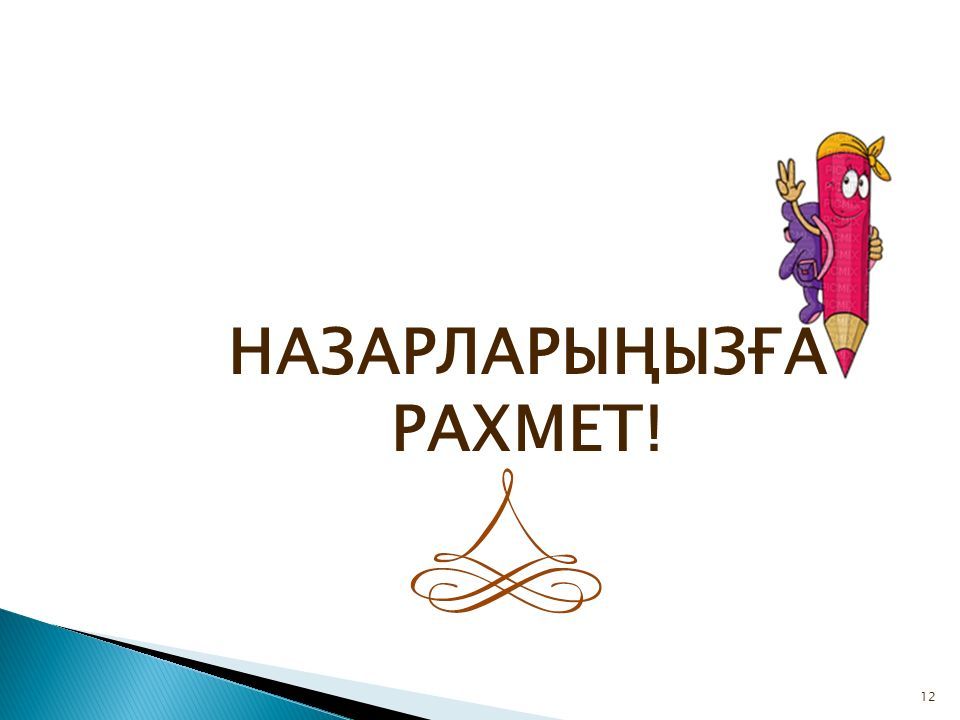